Урок русского языка
«Правописание слов с безударными гласными в корне слова» (закрепление)
Подготовила учитель начальных классов МБОУ СОШ №12 г.Яровое Алтайского края Мусиенко Любовь Александровна.
САВЕШНИК
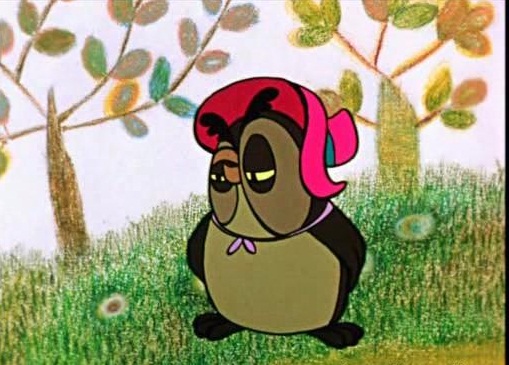 Игра «Найди лишнее слово»
Голодный, волк, проглотил.
Сестрица, волк, козлёночек.
Царевна, печь, глядеть.
Вода, щука, взмолилась.
Пятёрка (пять, пятка)
Каток (кот, катится)
Хлопушка (хлопать, лоб)
Дворняжка (вор, дворик)
З…мой   р…бята   пом…гают п…рнатым   друз…ям.
Проверьте.

Зимой   ребята   помогают  пернатым  друзьям.
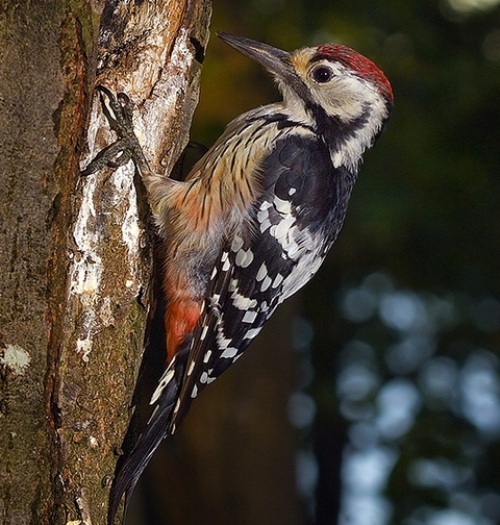 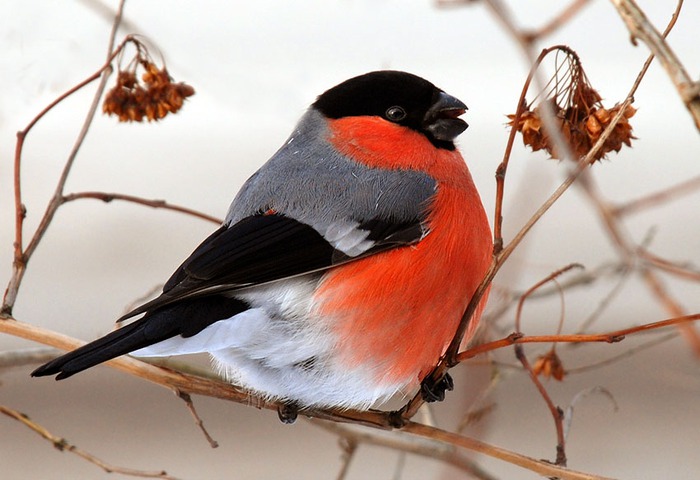 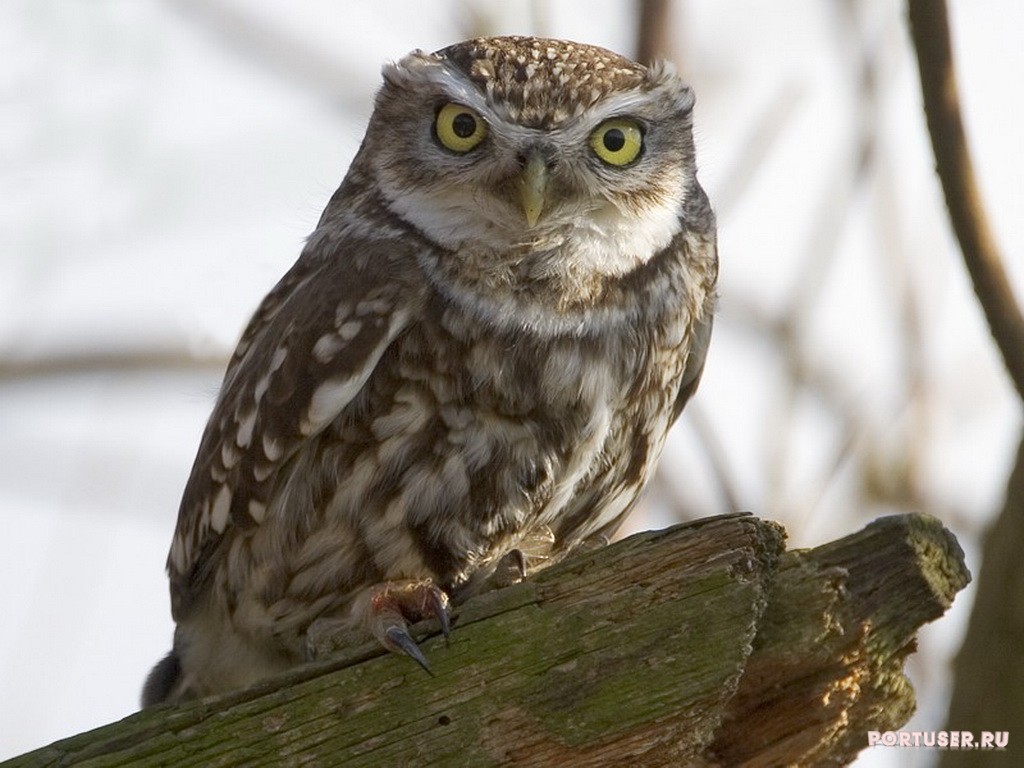 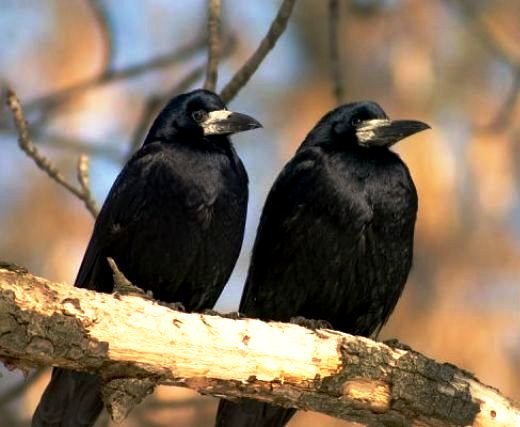 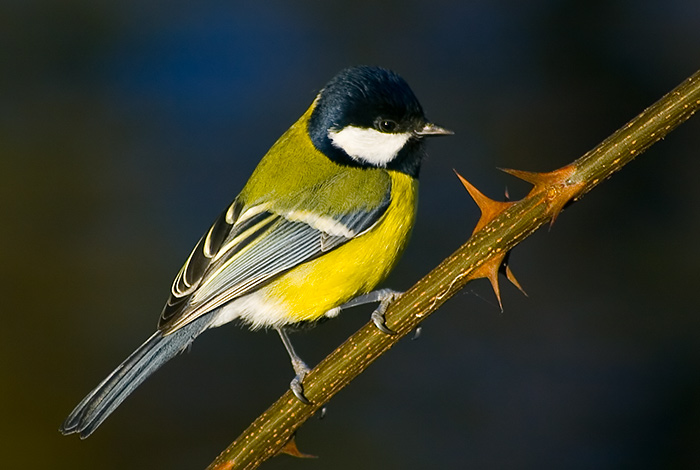 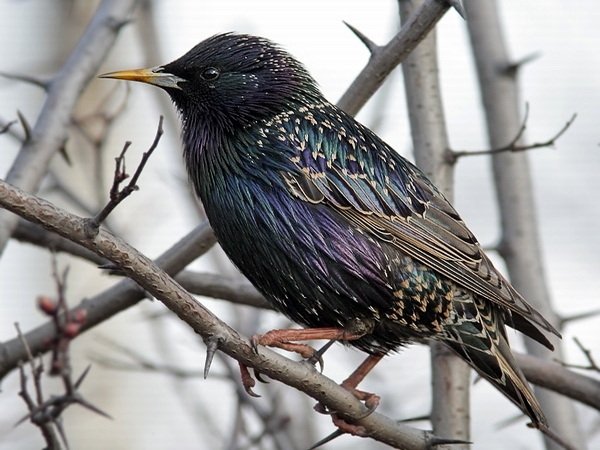 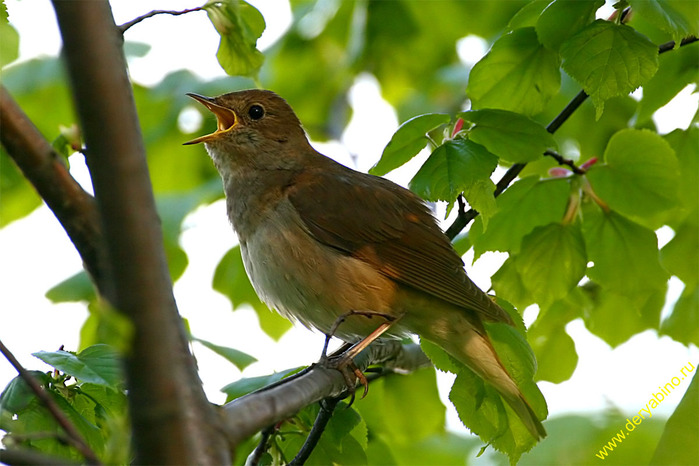 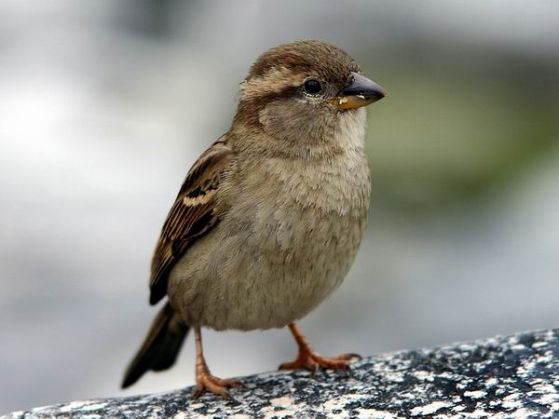 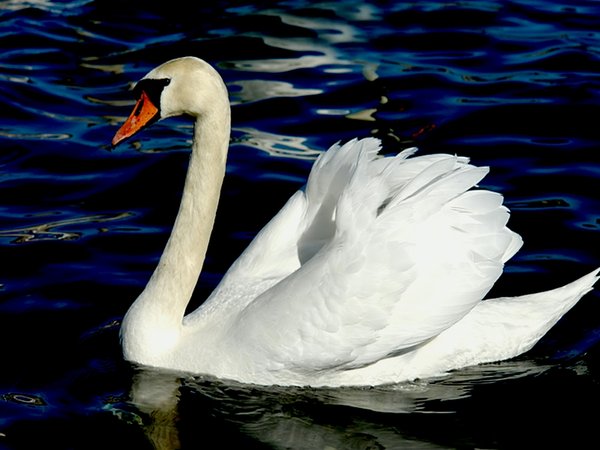 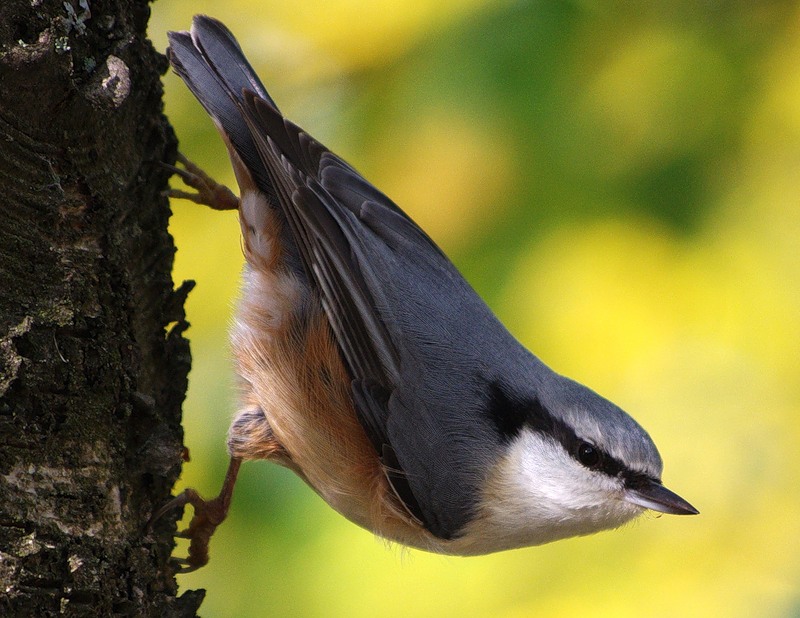 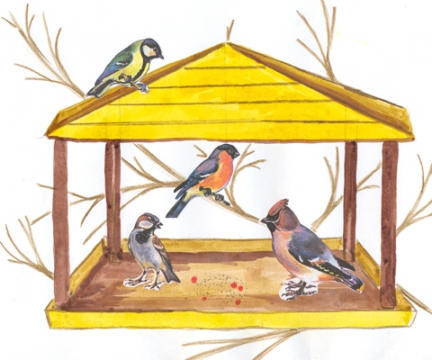 сбегут, чистота       сбегут, чистота
   кормушка                 кормушка         
  Федя                          Маша
Спасибо за урок!